Sistematização de Paridade
O que é um número par?
O que é um número ímpar?
Existe um número natural que não é par nem ímpar?
Existem dois números pares consecutivos?
Existem dois números ímpares consecutivos?
Os múltiplos de 2 são denominados números pares:

0, 2, 4, 6, 8, 10, 12,...
Um número que não é par é chamado de ímpar:

1, 3, 5, 7, 9,...
Existem dois números pares consecutivos?
Sejam x e x + 1 dois números consecutivos.
Se x for par, temos x = 2k  para algum K inteiro
Então, x + 1 = 2k + 1 para algum K inteiro, ou seja
x + 1 é ímpar

Se x for ímpar, temos x = 2k + 1 para algum k inteiro
Então x + 1 = 2k + 1 + 1 
           x + 1 =  2k + 2 
           x + 1 = 2(k + 1)  (par)
Existem dois números ímpares consecutivos?
Existe um número natural que não é par nem ímpar?
Não existe nenhum inteiro que seja simultaneamente par e ímpar pois teríamos uma igualdade da forma:
2k = n (par)
(2m+1) = n (ímpar)
2k = 2m+1
2(k – m) = 1 (absurdo)
Sistematização:
Adição:
par + par = par  2k + 2m = 2 (k + m)
par + ímpar = ímpar  2k + (2m + 1) = 2 (k + m) + 1
ímpar + ímpar = par  (2k + 1) + (2m + 1) = 2 (k + m) + 2 = 2 (k + m+ 1)
Produto:
par . par = par  2k . 2m = 4km
par . ímpar = par  2k . (2m + 1) = 4km + 2k = 2(2km + k)
ímpar . ímpar = ímpar  (2k + 1) . (2m + 1) = 2km + 2k + 2m + 1 = 2 (km + k + m) + 1
Paridade da soma de vários inteiros:
Soma de qualquer quantidade de inteiros pares é par;
Soma de qualquer quantidade par de inteiros todos ímpares é um inteiro par;
Soma de uma quantidade ímpar de inteiros todos ímpares é um inteiro ímpar.
A soma dos números naturais de 1 a n é:
Um pouquinho de divisão euclidiana
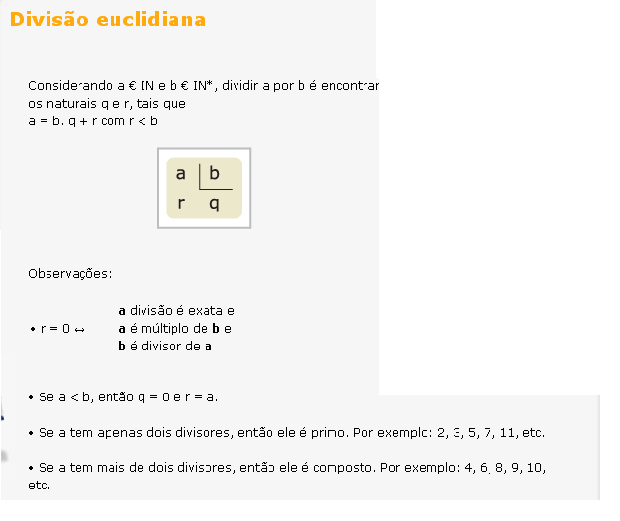 Seção 2.1
Exercício 1: Em cada caso calcule o quociente q e o resto r da divisão de a por b. Em seguida tire a prova, verificando a igualdade a = q.b+r .
. a = 307 e b = 4.
. a = 1933 e b = 6.
. a = 879 e b = 7.
. a = 1045 e b = 11.
. a = 2351 e b = 12.
Exercício 2: Encontre o número natural que ao ser dividido por 7 resulta um quociente 4 e resto o maior possível.


Exercício 3: Encontre os números naturais que, quando divididos por 8 deixam o resto igual ao dobro do quociente.
Exercício 5: Na divisão de dois números inteiros, o quociente é 16 e o resto e o maior possível. Se a soma do dividendo e do divisor é 125,determine o resto.
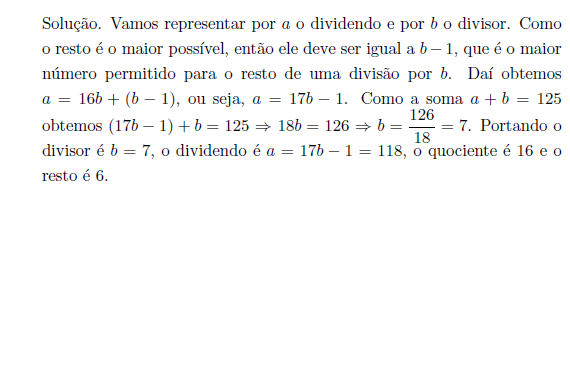